школа-интернат №6 2015г
Старая газета
70 летию Великой Победы посвящается…
День Победы – один из самых важных российских праздников: 9 мая мы забываем обо всех разногласиях и вспоминаем, что мы единый народ. Этот праздник касается каждого жителя страны, он объединяет поколения и заставляет каждого почувствовать себя частью чего-то важного.
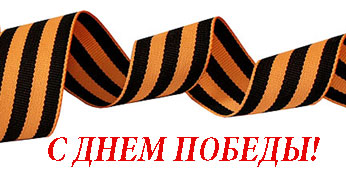 С первых дней войны тема фронта вышла на первое место в советской печати. Боевым действиям Советской армии против войск фашистской Германии посвящались различные информационные заметки, корреспонденции, статьи..
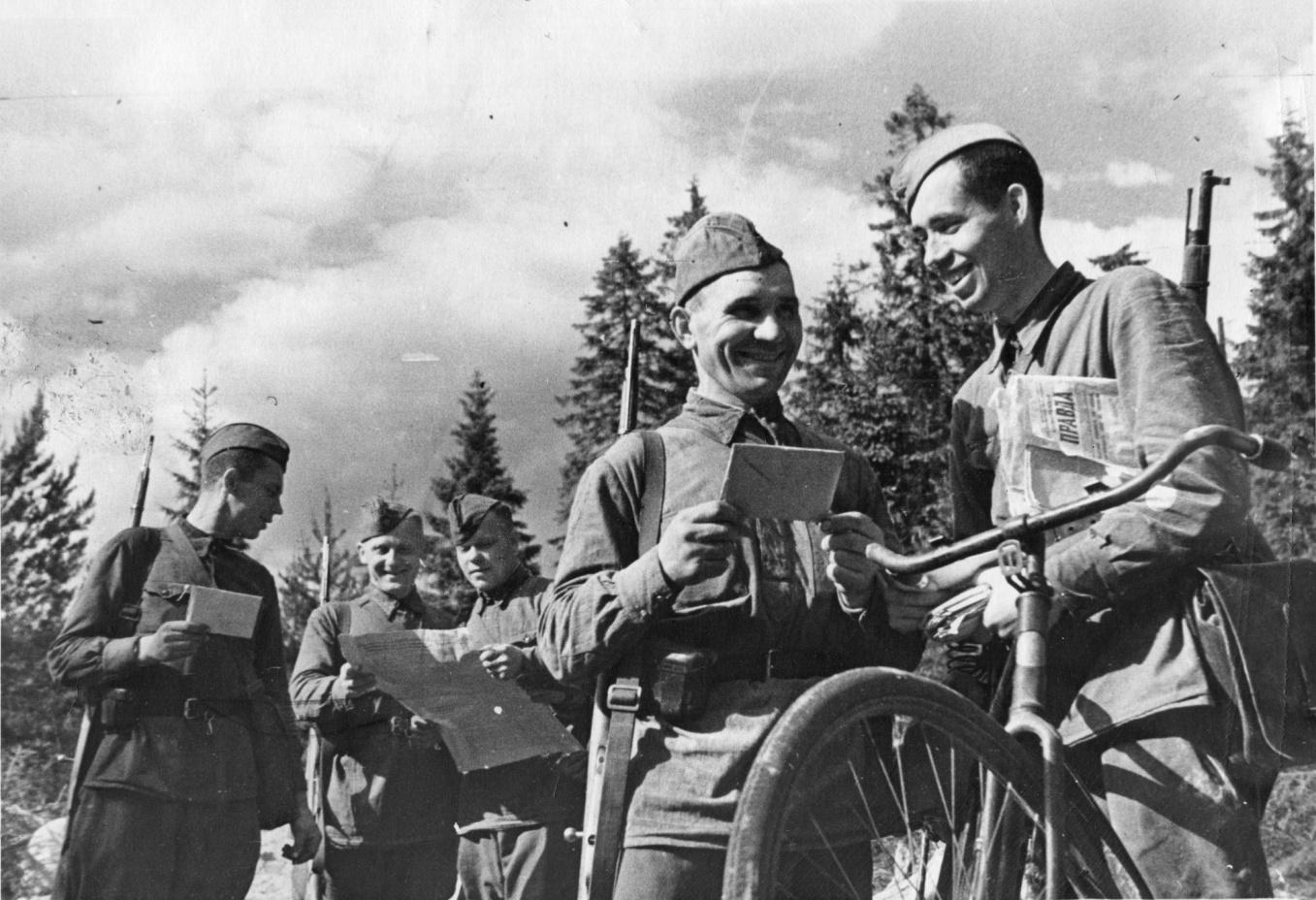 Жизнь тыла повседневное широко освещалась в выступлениях центральной, местной, военной печати, в передачах радио. Призыв «Все для фронта, все для победы!» отражал напряженный труд миллионов людей, кто бесперебойно снабжал армию оружием, боеприпасами, техникой, продовольствием.
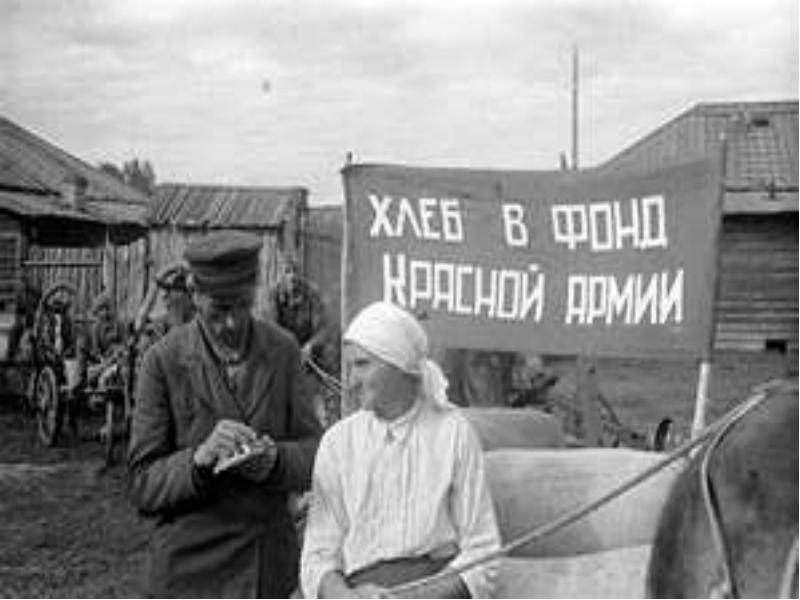 Я хочу рассказать о военной газете «Тутаевский ударник»,которую хранят мои друзья в своей семье.
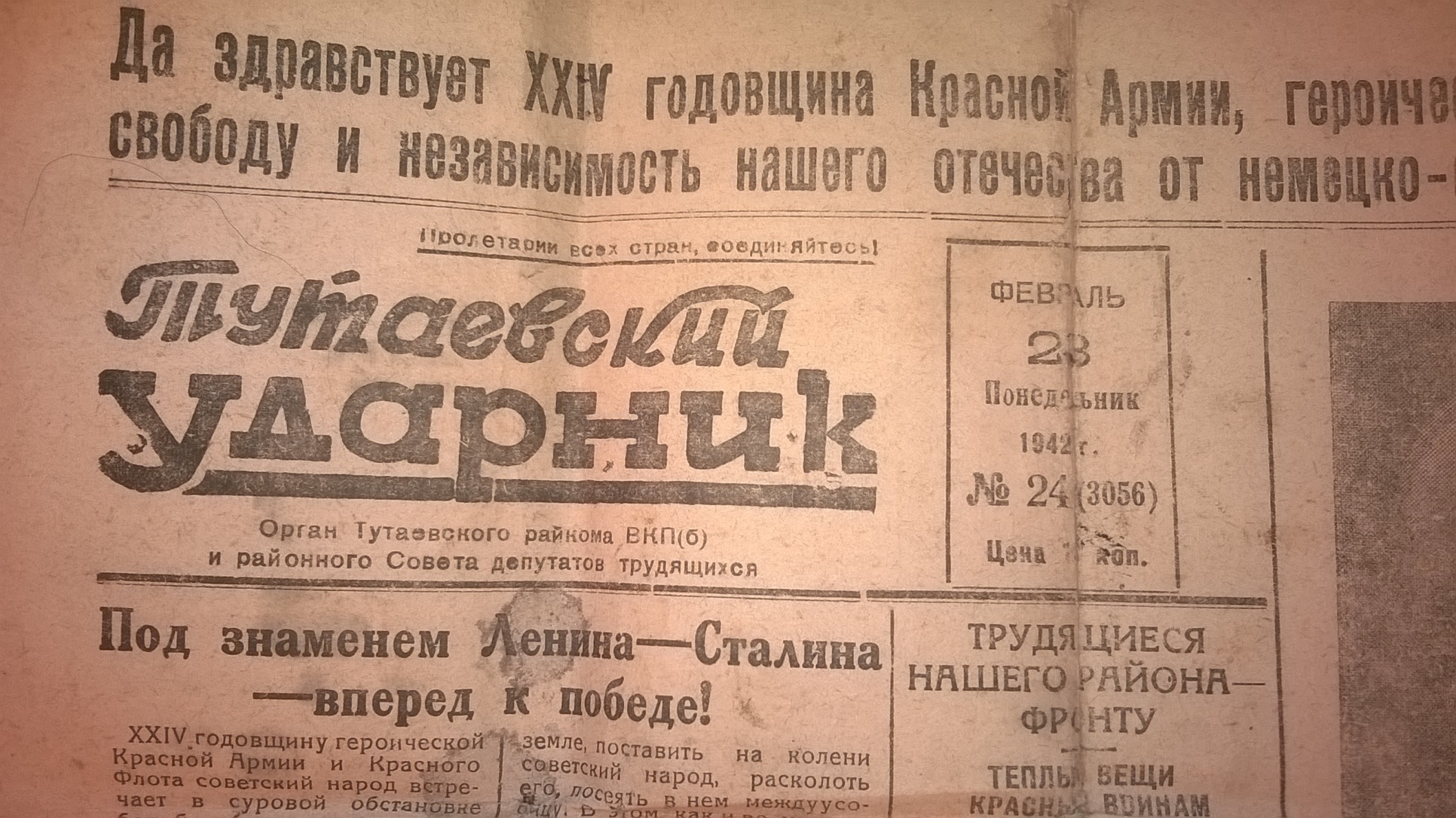 В далёкий 1941 год на фронт ушёл наш земляк Ушаков Владимир Андреевич.Призывался из военкомата города Тутаев,Ярославской области.С нетерпением ждали писем родные о Владимире,но весточка о нём пришла от военной газеты.
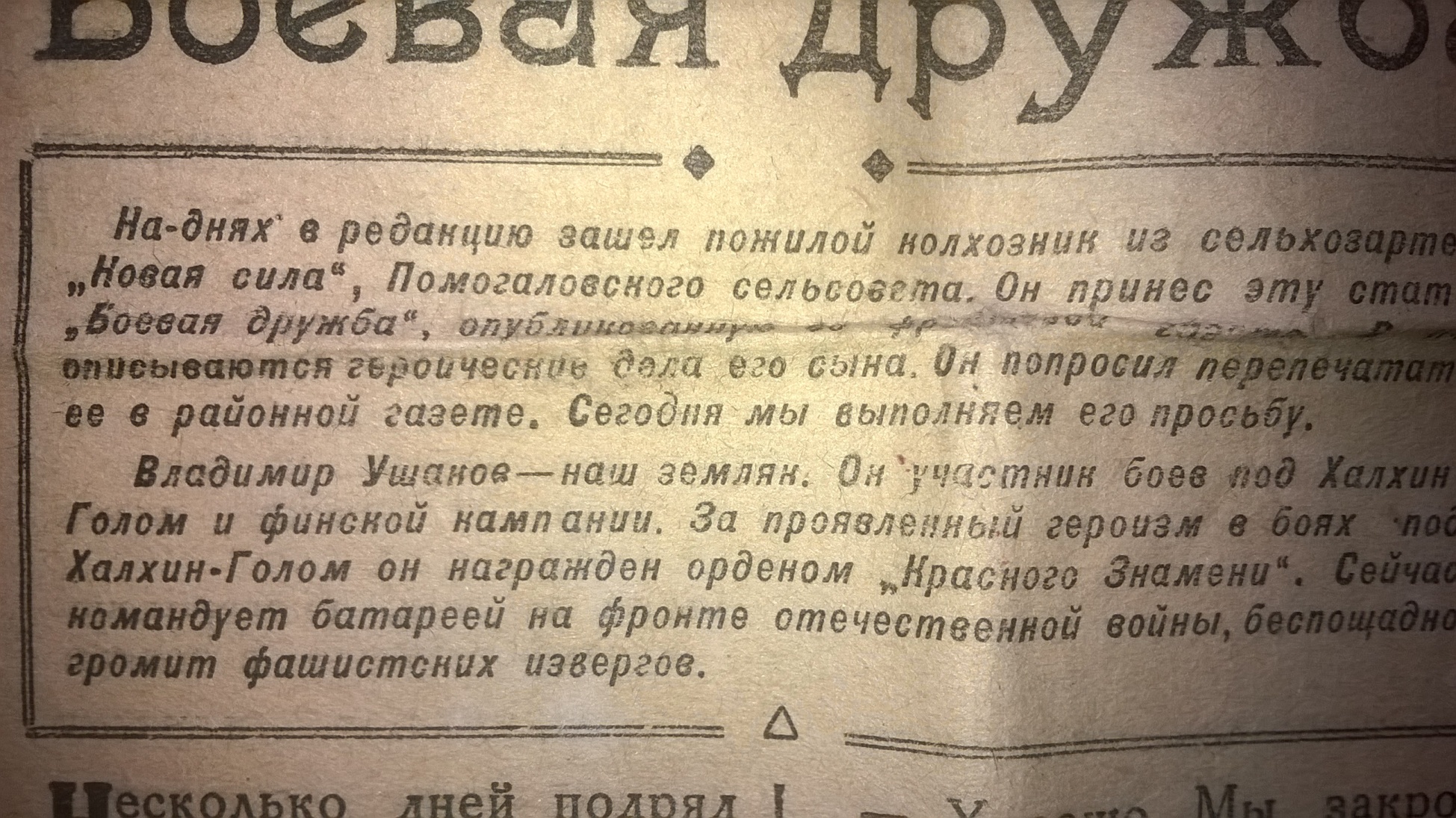 Вот какую историю поведала нам эта газета…..
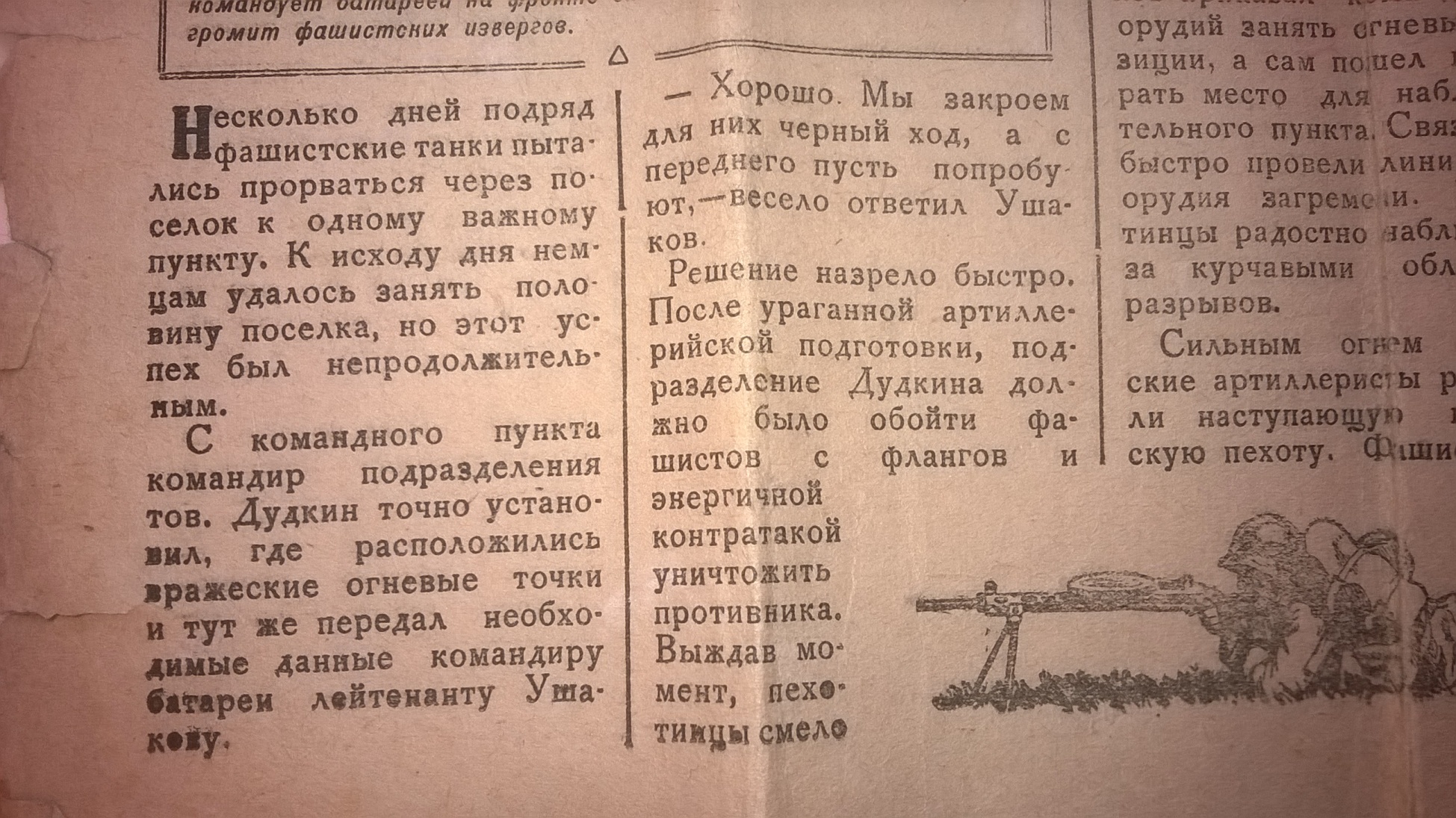 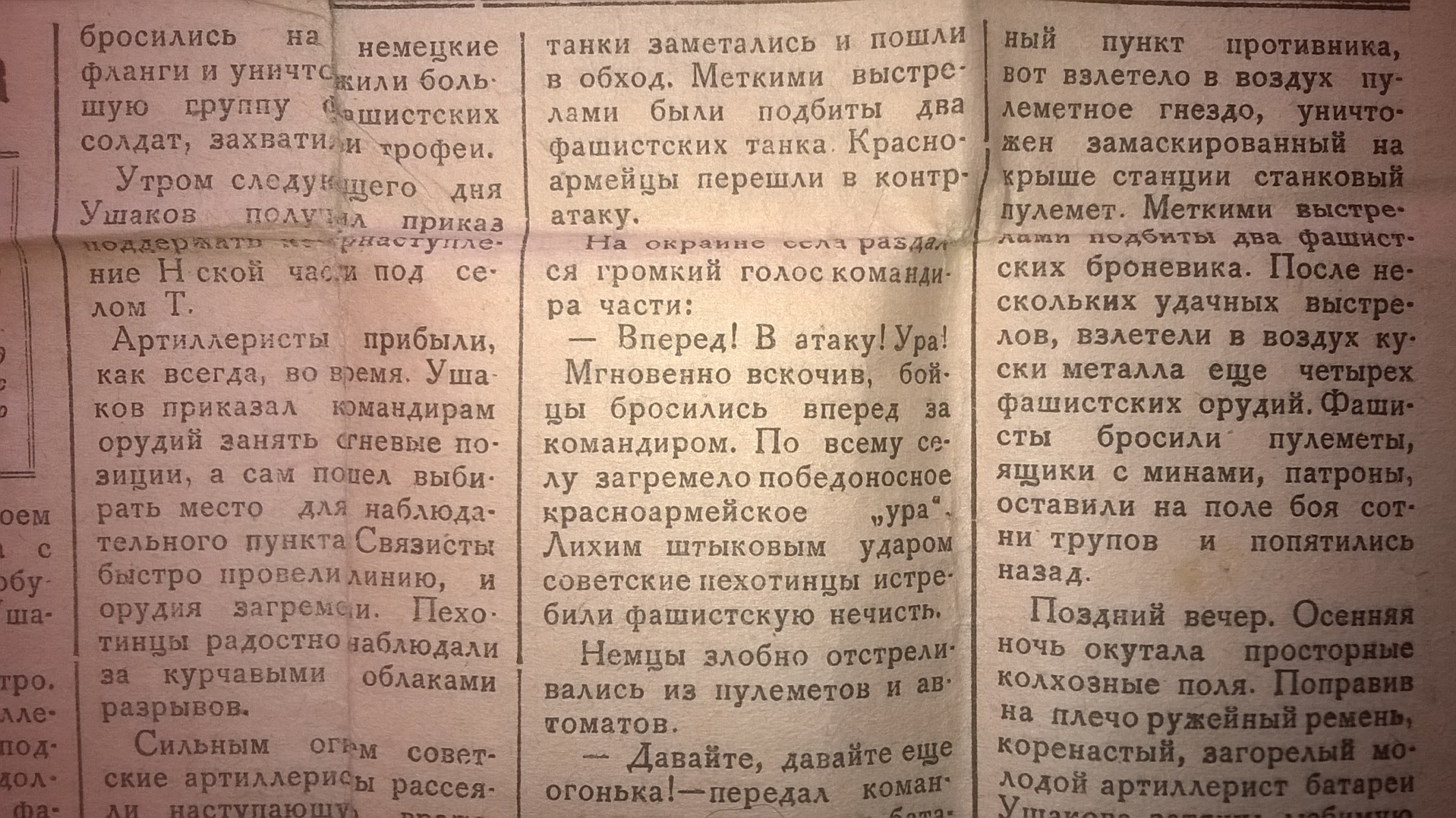 Потомки этого героя и сейчас живут рядом с нами , хранят память о своих предках:  в фотографиях,письмах ,газетах и особенно, в своих сердцах.
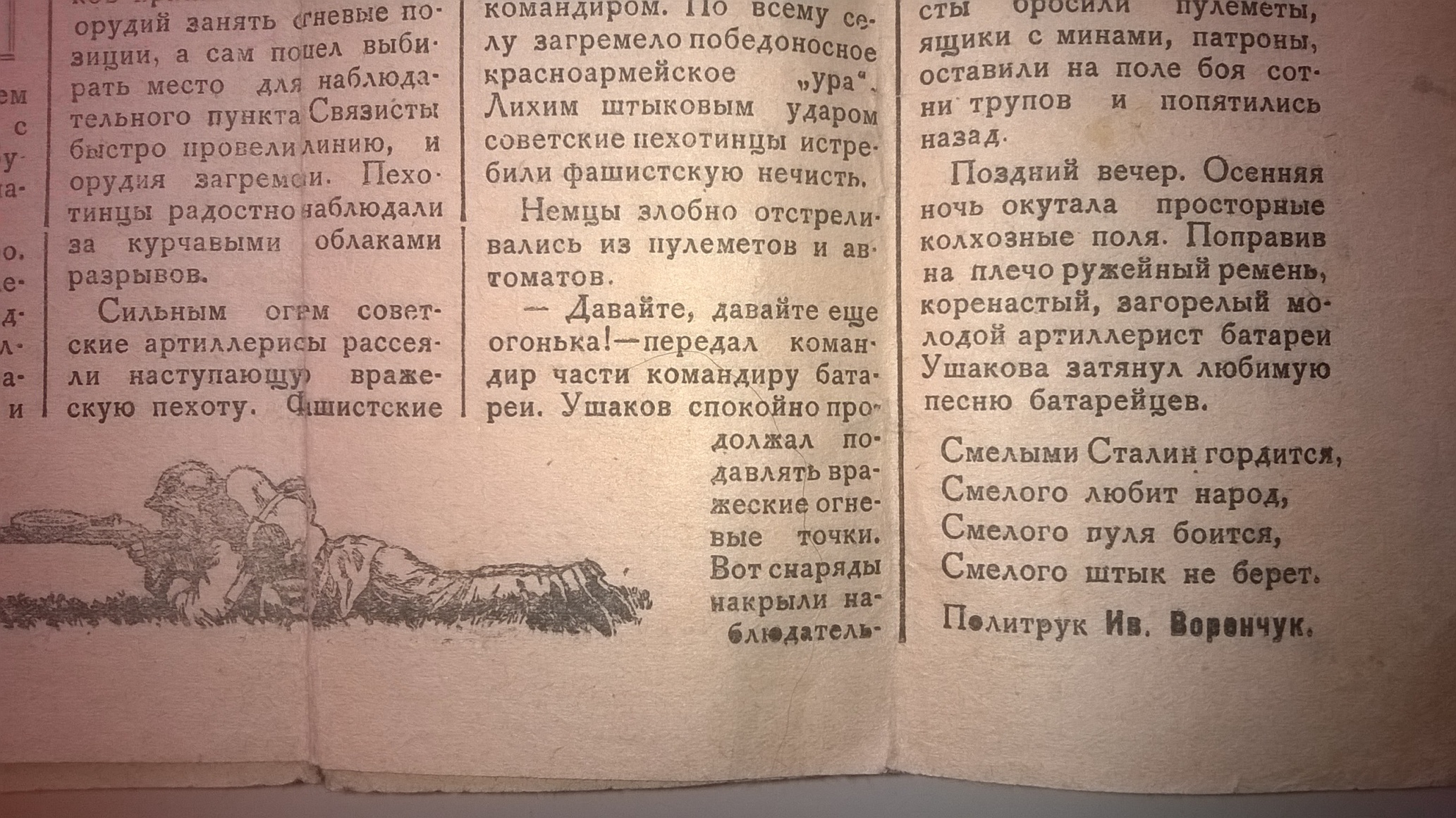 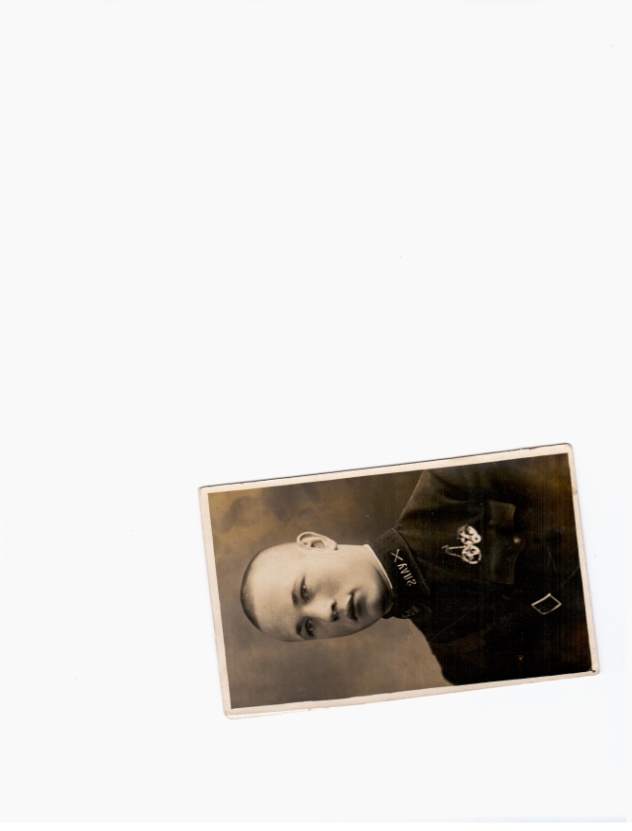 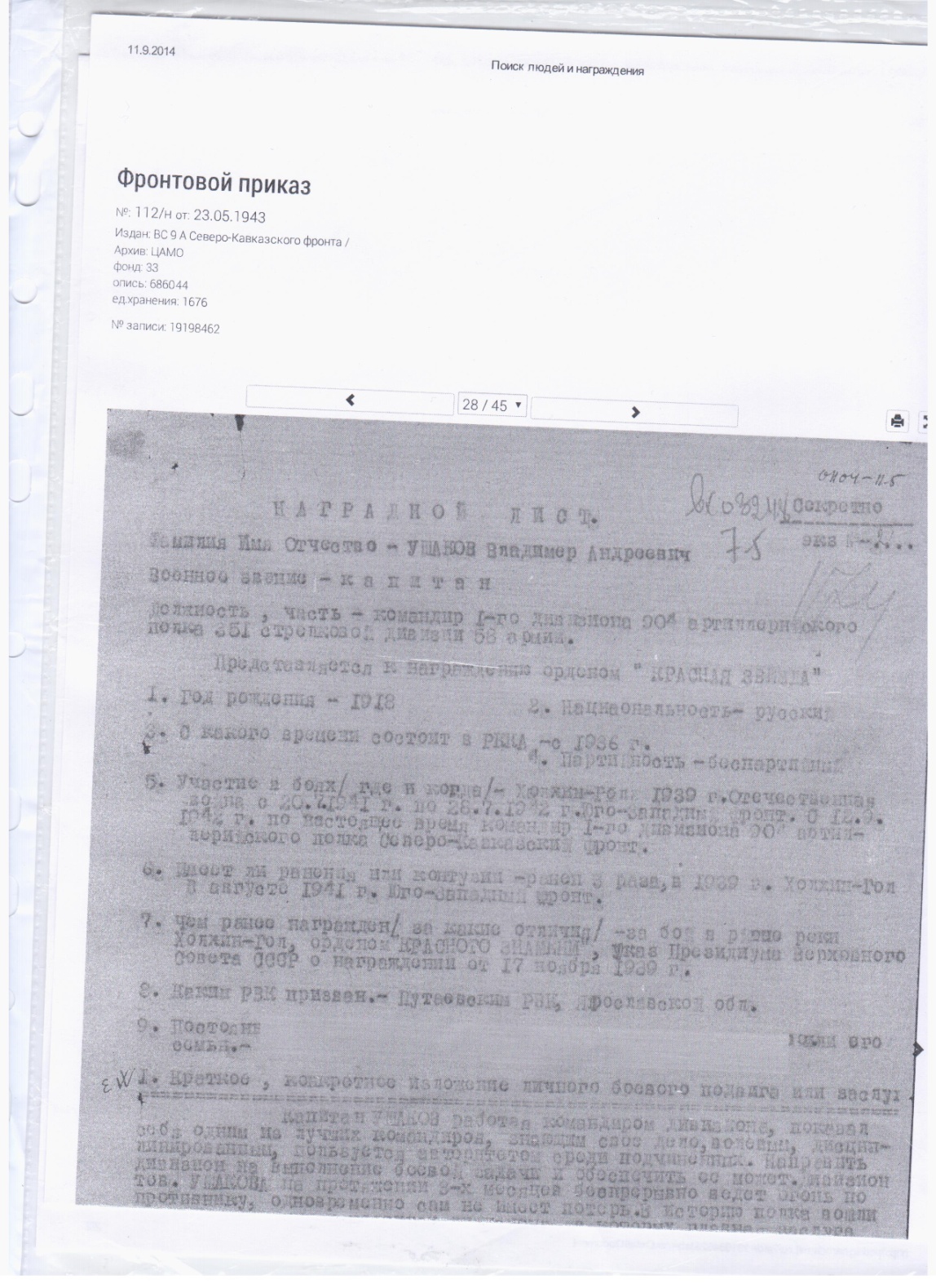 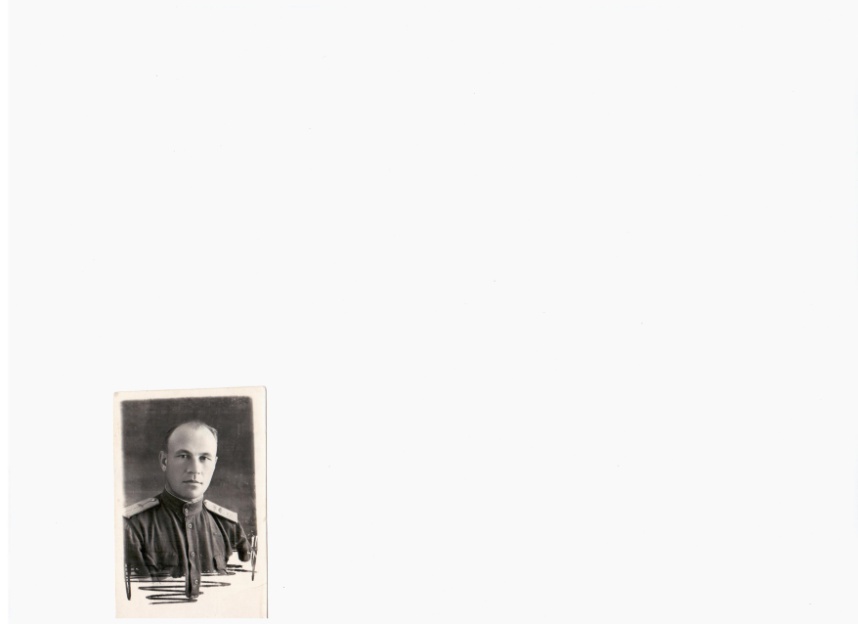 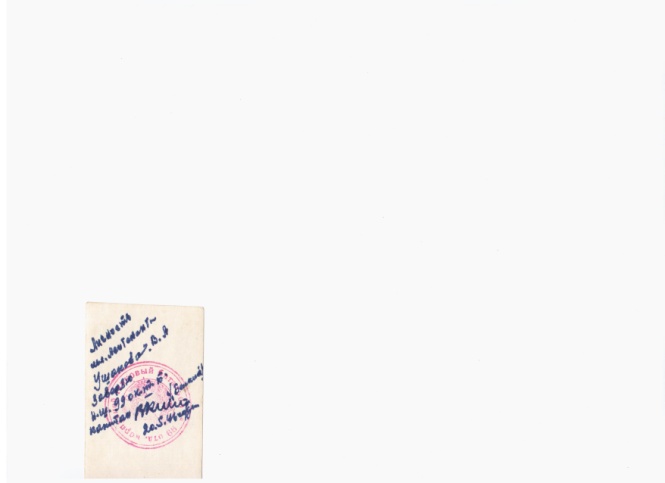 Люди! Покуда сердца стучатся, —помните!Какою ценой завоевано счастье, —пожалуйста, помните!
Отрывок из поэмы «Реквием»Роберт Рождественский
Презентацию подготовил ученик 9 класса Алтунин Игорь .
Руководитель алтунина Юлия Владимировна
Спасибо за внимание!